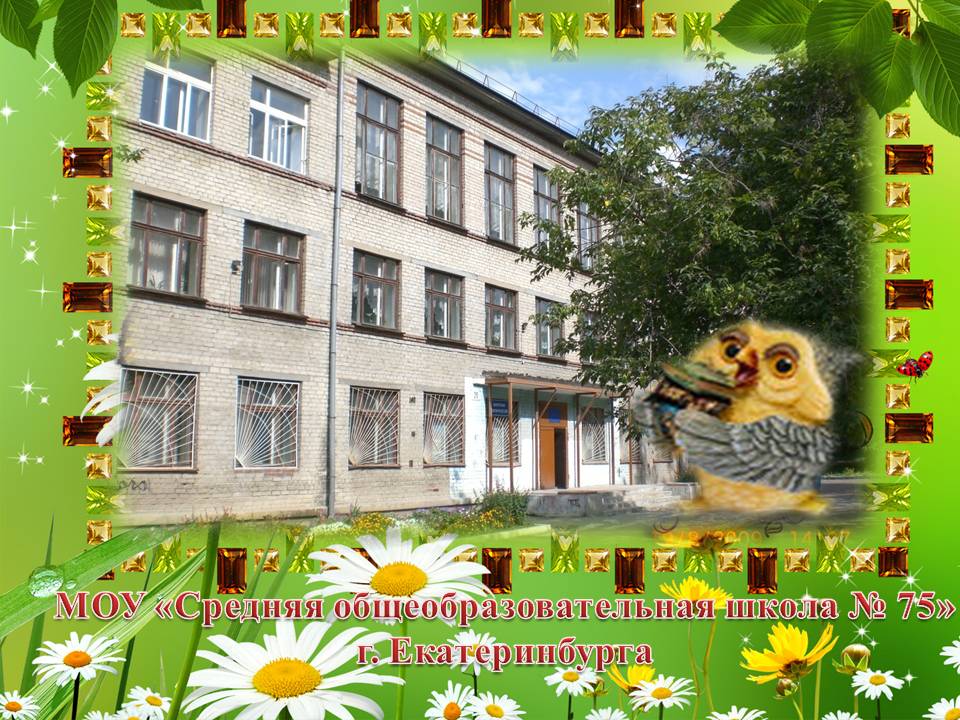 Кабинет химии
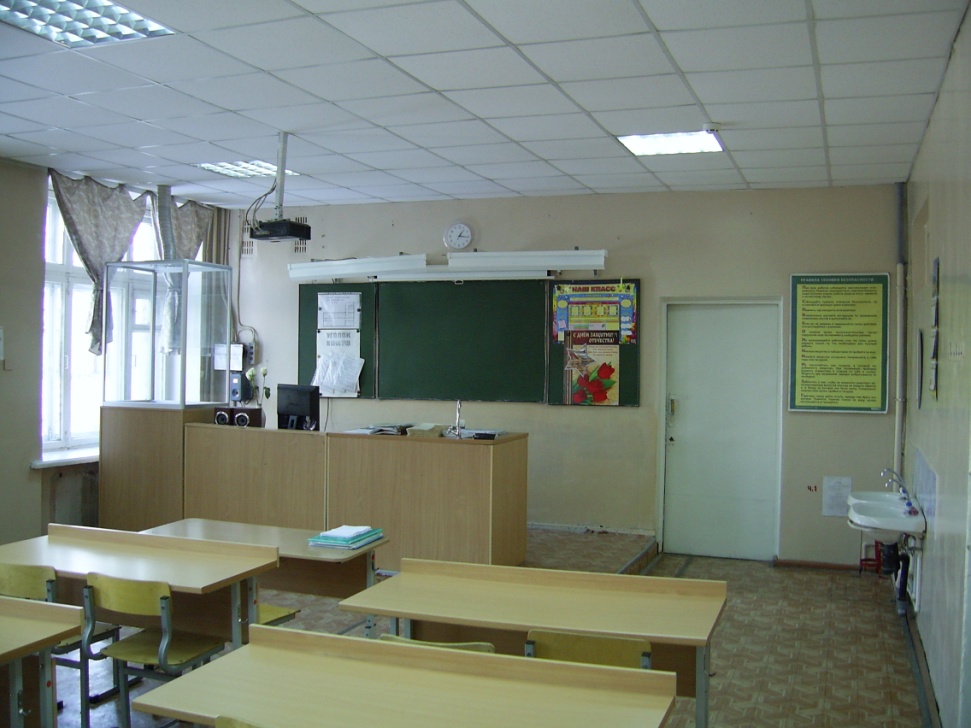 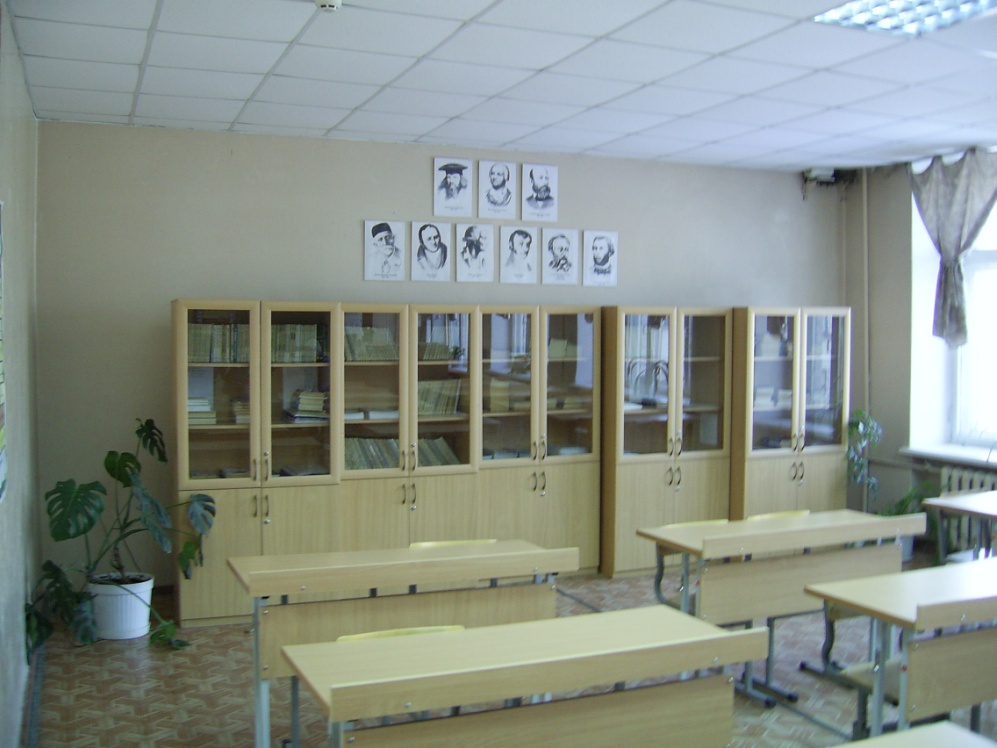 Библиотека
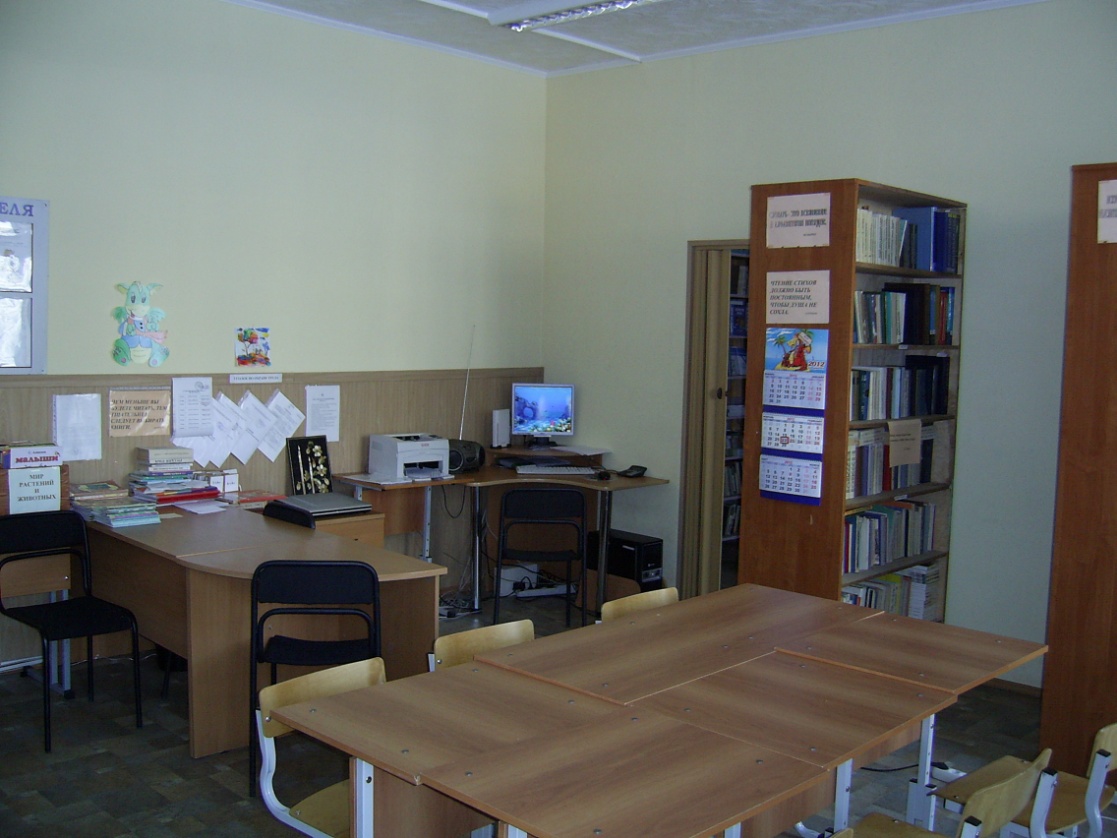 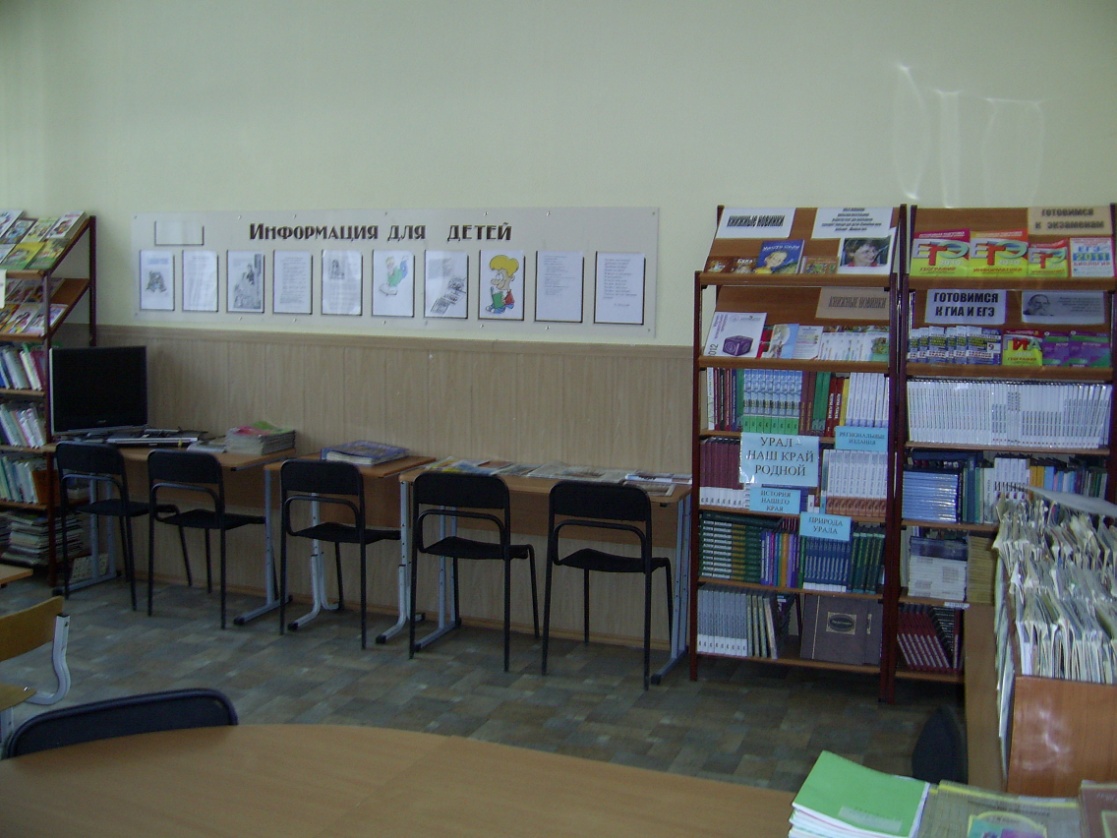 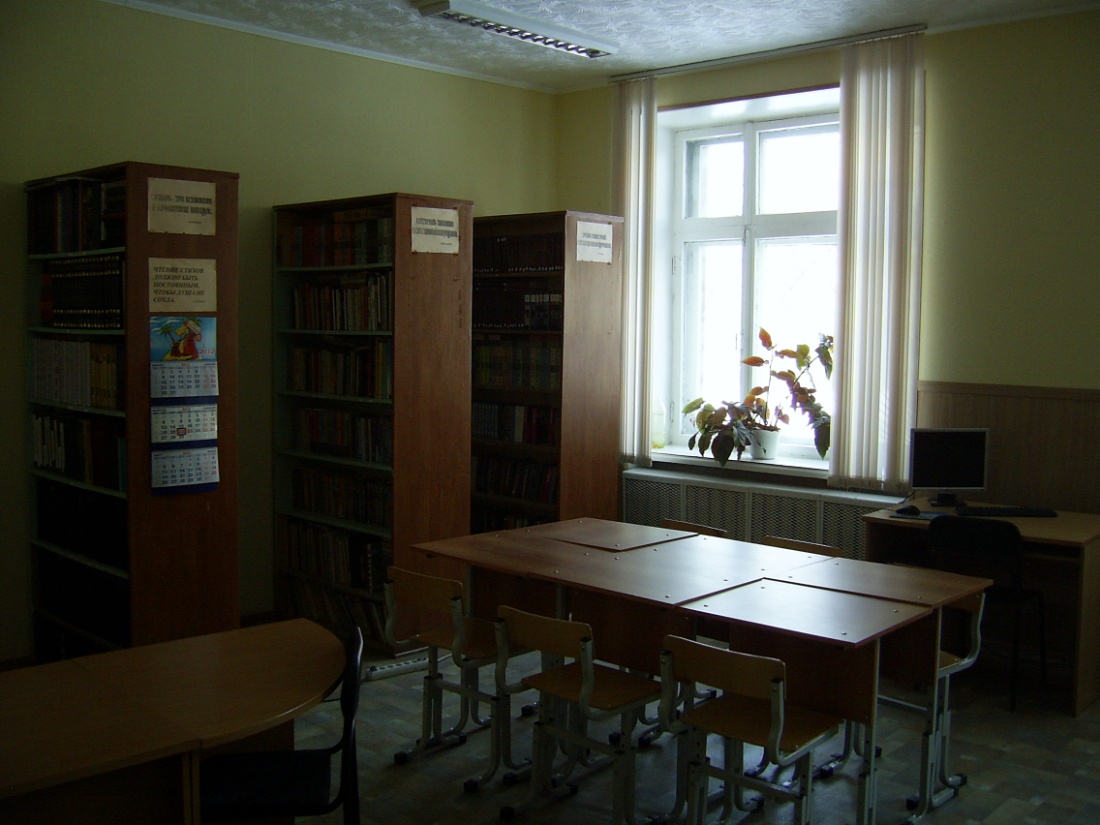 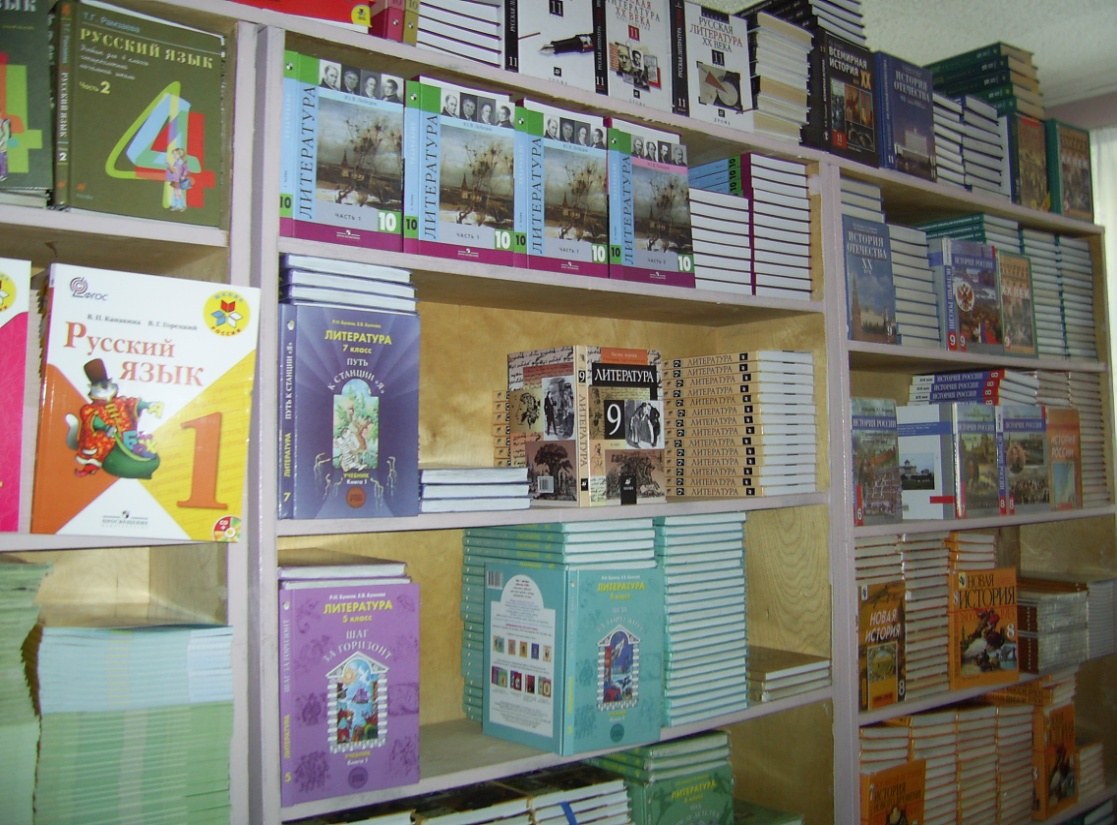 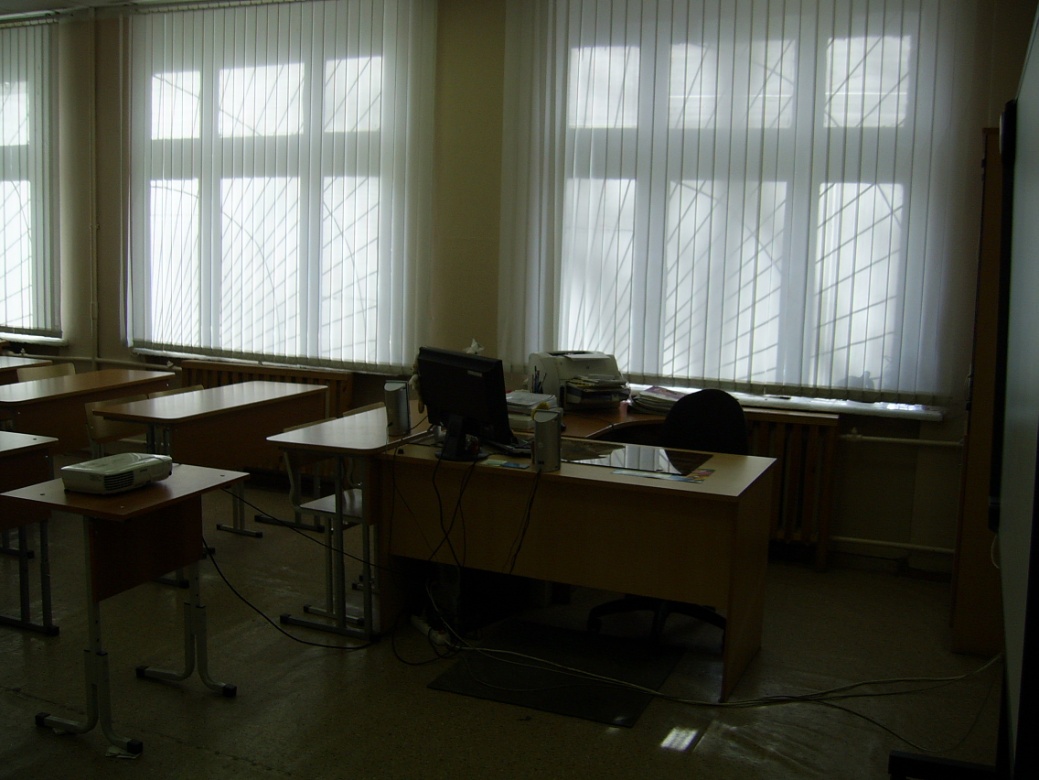 Кабинет информатики
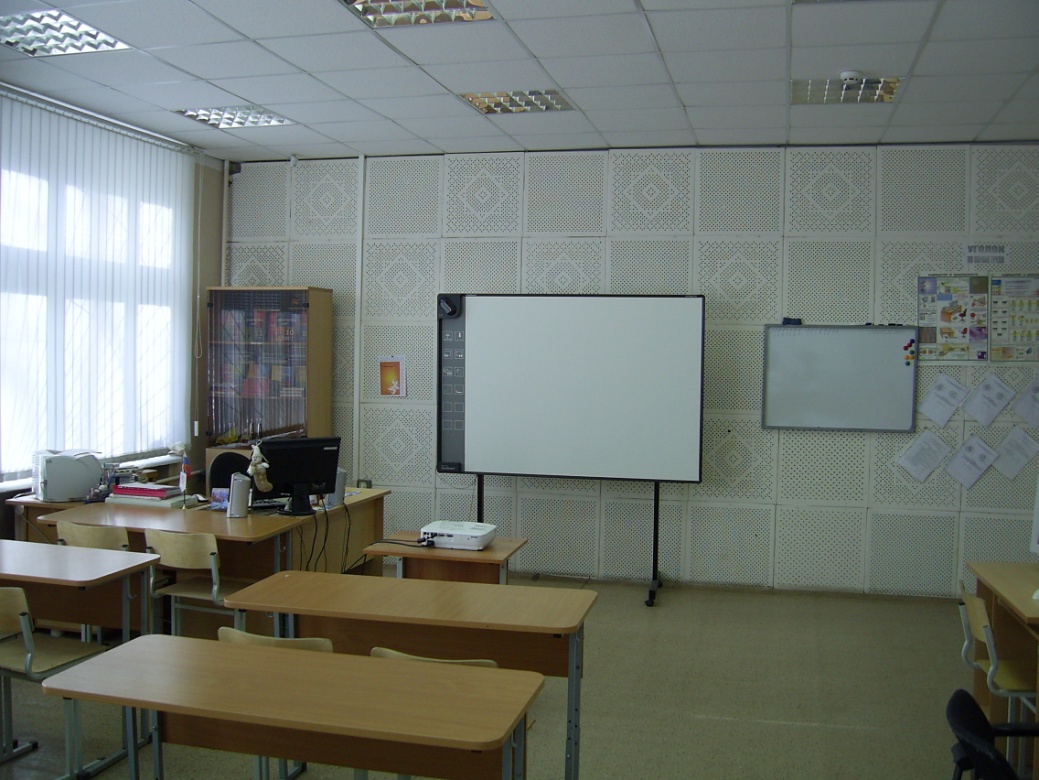 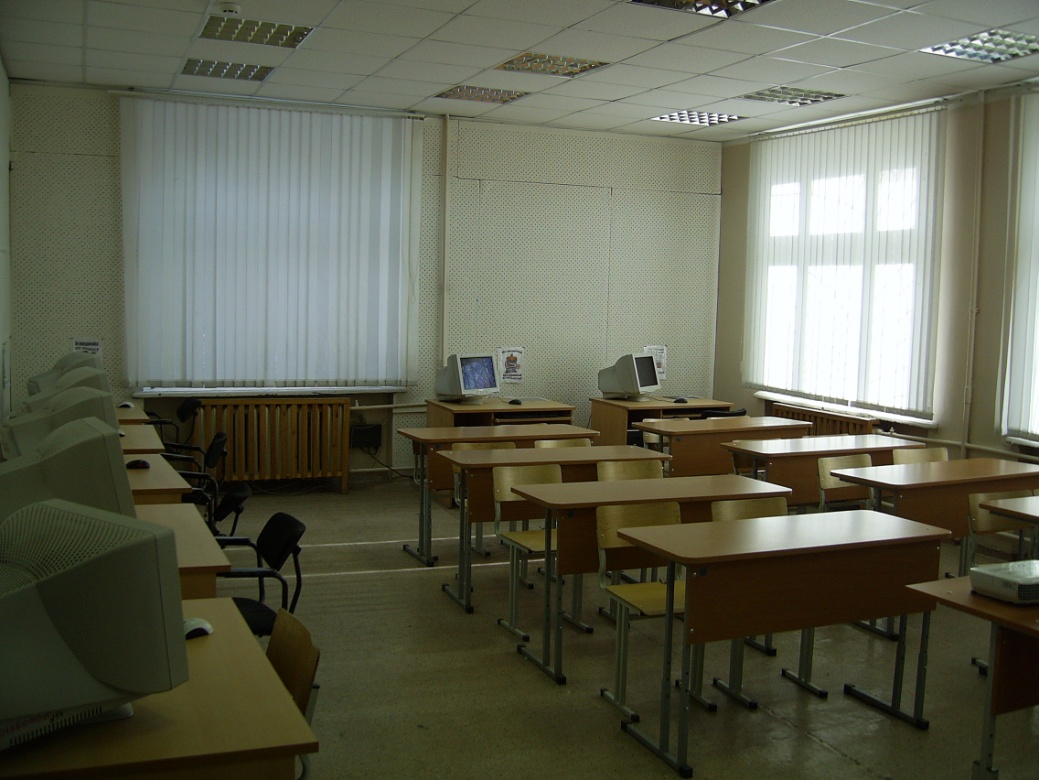 Столовая
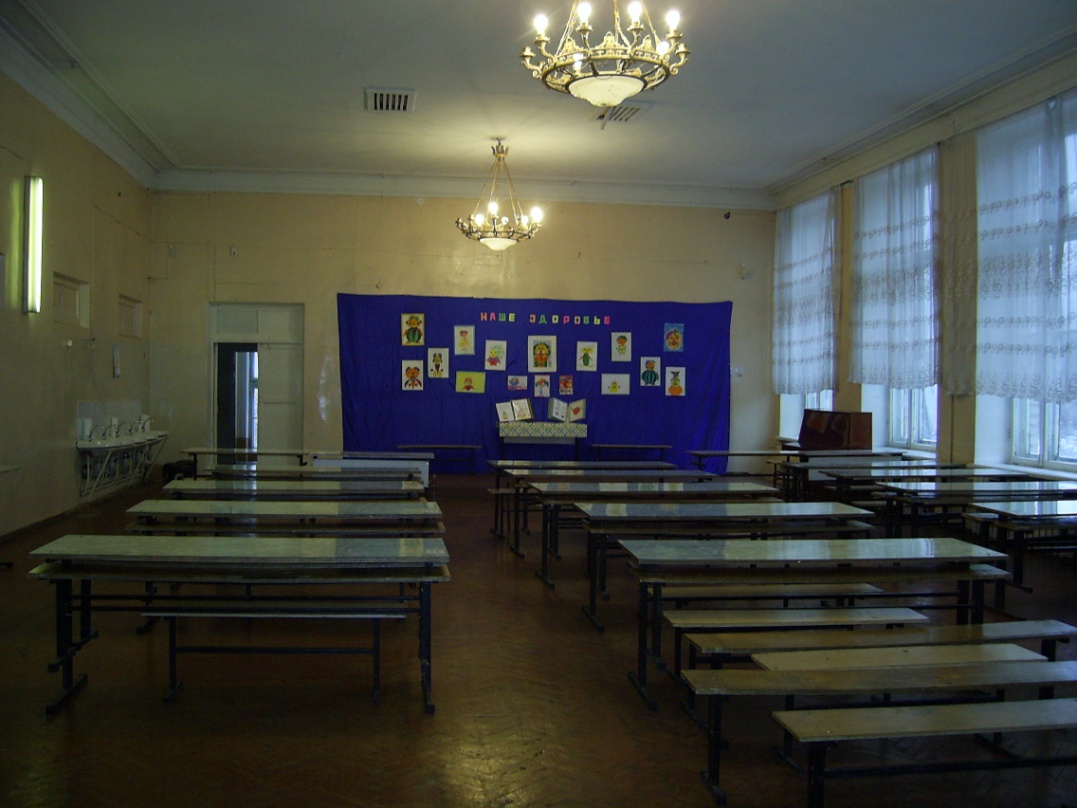 Медицинский кабинет
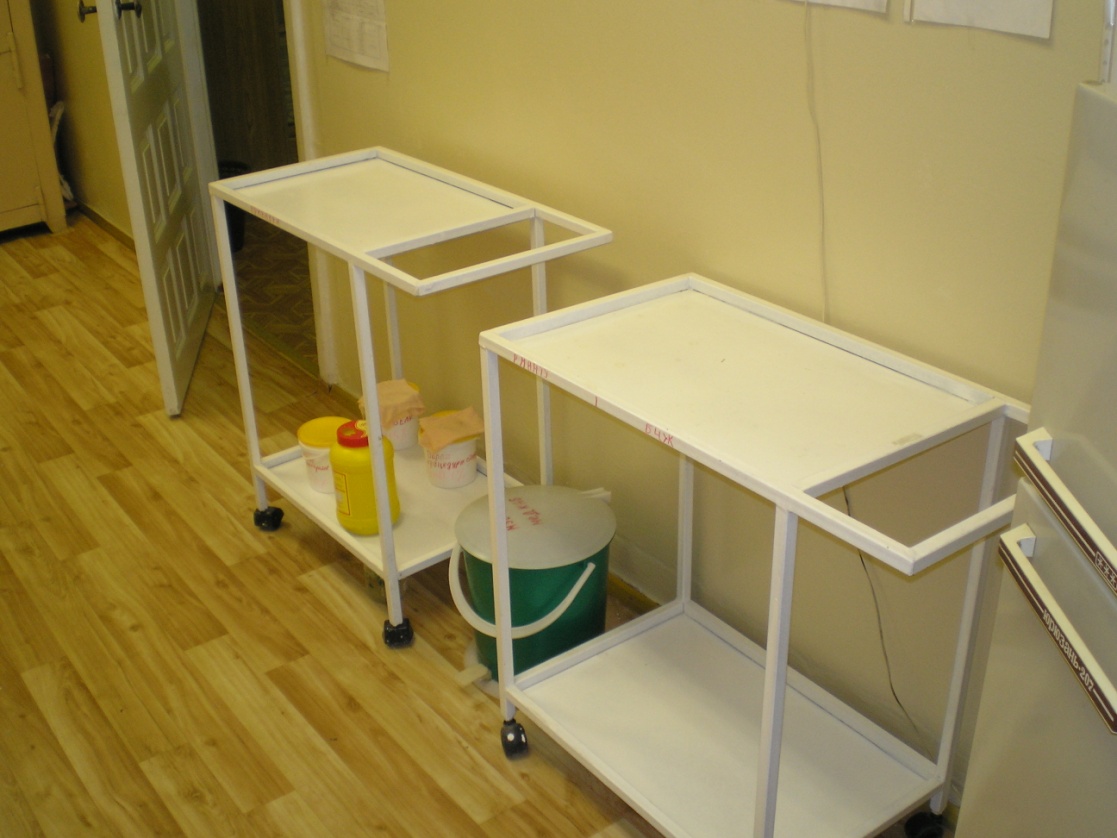 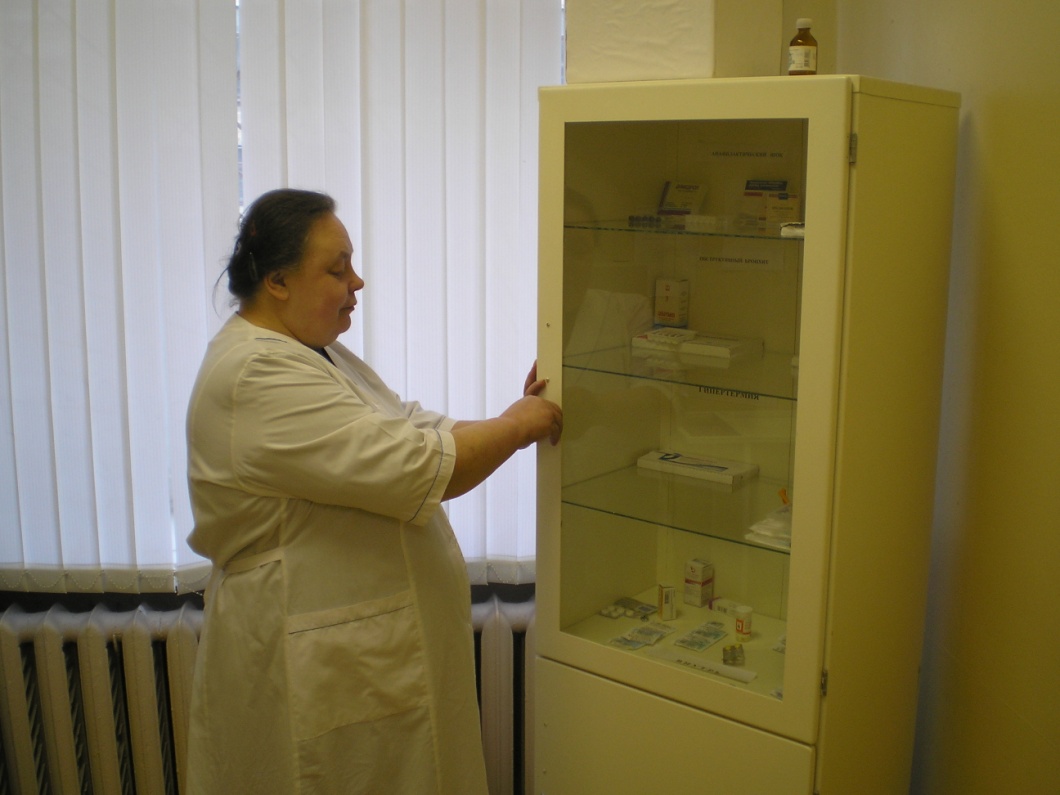